Правовая регламентация деятельности экстрасенсов и народных целителей.
Федеральный закон от 21.11.2011 N 323-ФЗ (ред. от 29.07.2017) «Об основах охраны здоровья граждан в Российской Федерации»
В данном ФЗ в статье 50: Народная медицина 
Регламентируется : понятие народной медицины и 
каким образом можно получить разрешение на
осуществление данной деятельности.
Пример
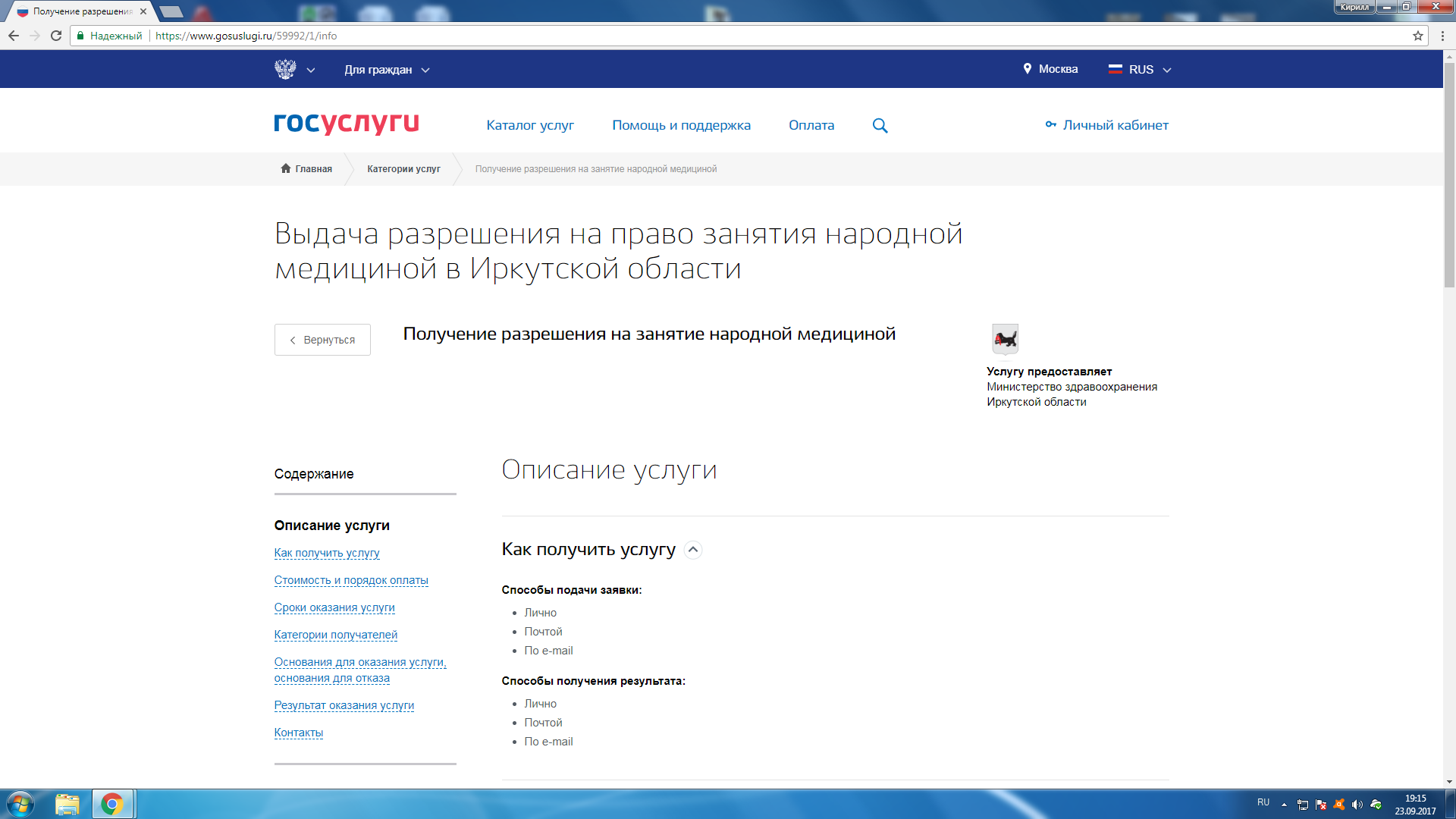 Устаревшее НПА
До вступления в силу Фз от 2017 существовал и другой Фз от  1993г.
    (в редакции 2011г).
Который так же закреплял деятельность целителей и экстрасенсов.
На основание Фз от 1993г.
    (в редакции 2011г)Был выпущен приказ Министерства здравоохранения: Приказ от 11.05.2004 г № 128 в котором подробно регламентировала порядок выдачи разрешений и деятельности целителей.
Статья от 23.05.2017 «Колдуны в законе: зачем депутаты хотят лицензировать услуги экстрасенсов?»
В этой статье говорится о том что ряд депутатов Государственной думы хотят внести законопроекты о регламентации целителей и экстрасенсов.